Академическое партнерство: возможности и преимущества
Василиса Вяткина
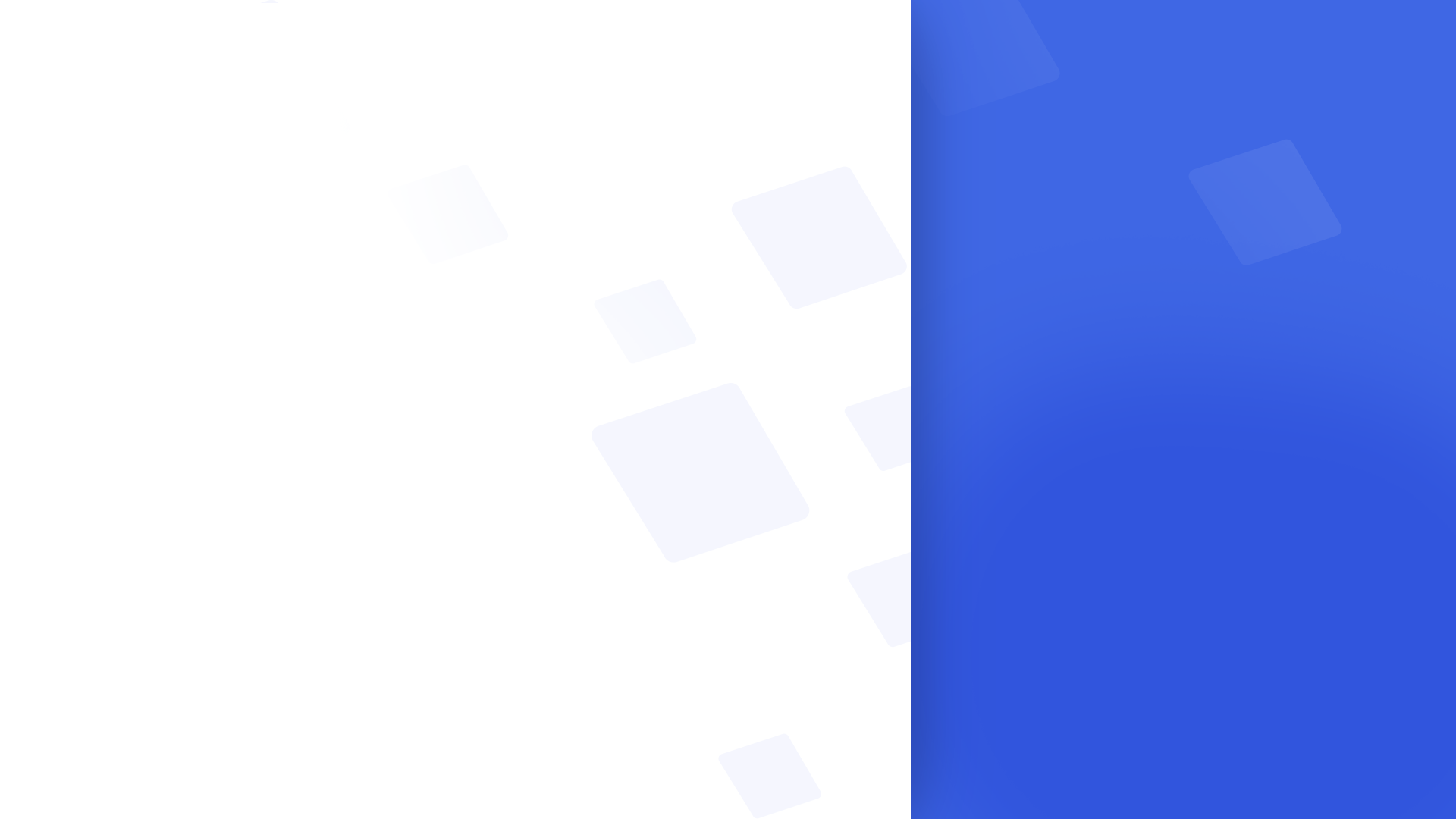 Хаб Знаний МойОфис
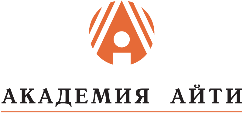 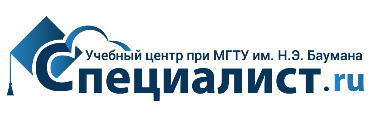 Центр организации обучения по продуктам МойОфис.
Предлагает обучающие программыпо использованию, администрированиюи эксплуатации МойОфис.
Сотрудничает с крупнейшими учебными центрами России.
Присутствует во всех регионах РФ.
Организовал обучение более 30 000 пользователей.
Предоставляет обучающие программы крупнейшим вузам РФ, в том числе – РАНХиГС.
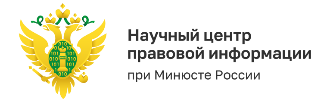 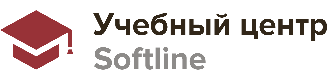 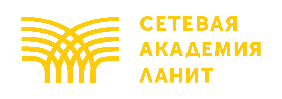 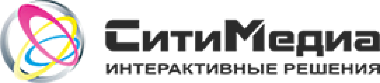 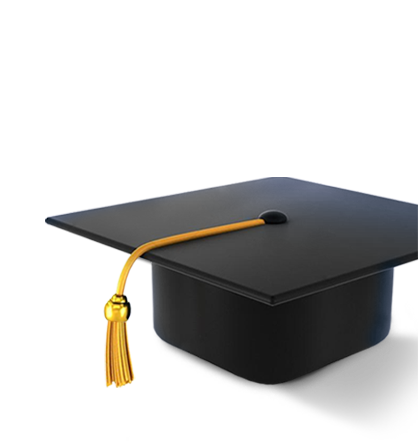 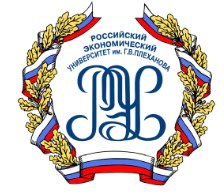 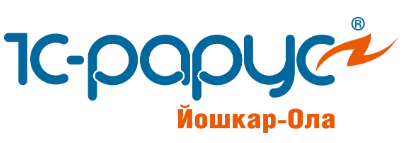 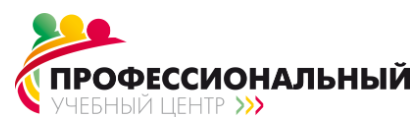 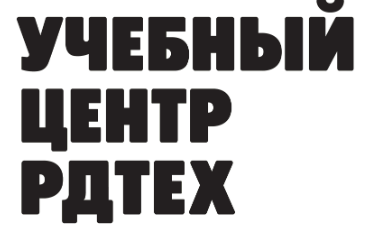 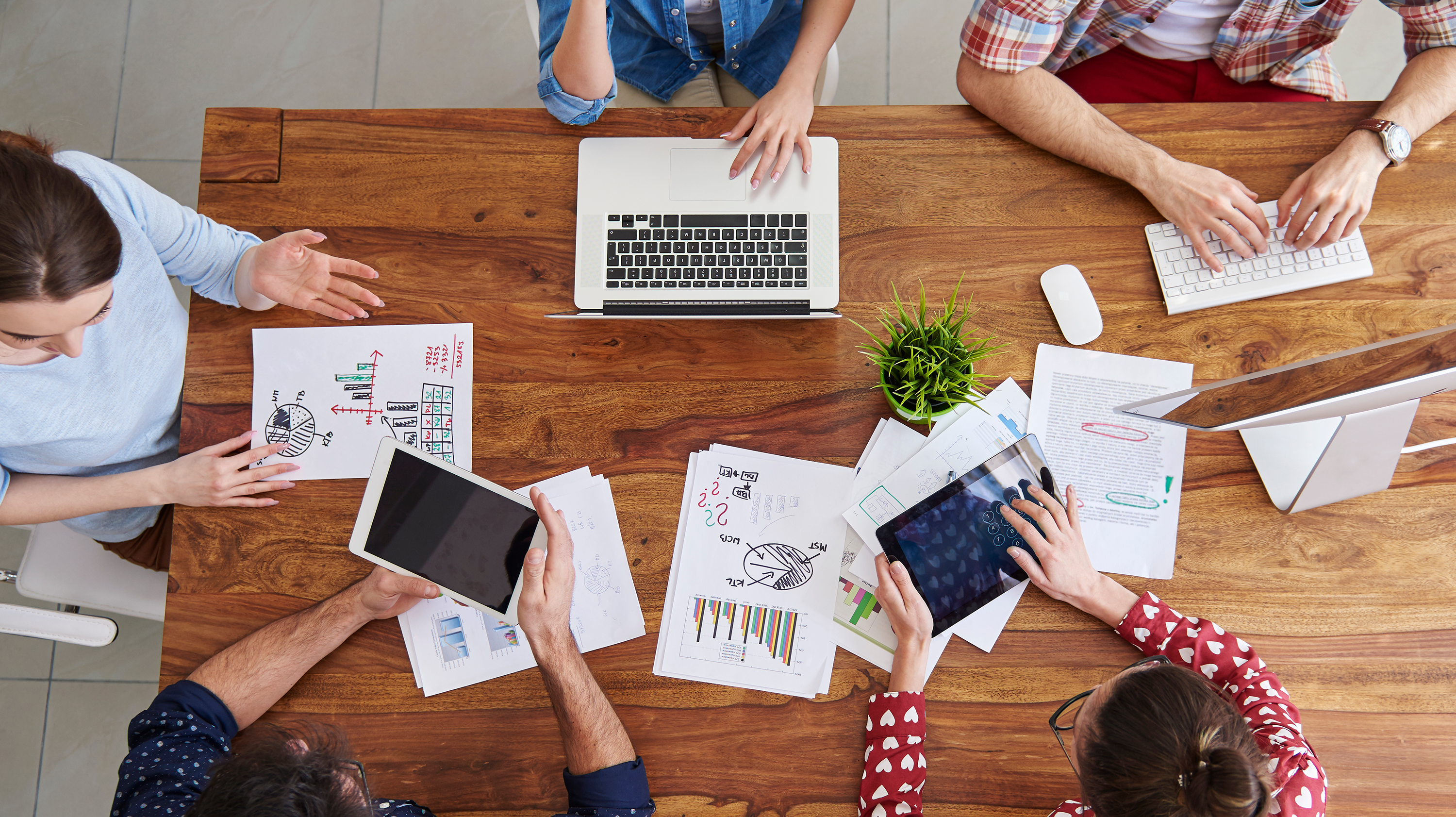 Типы партнеров
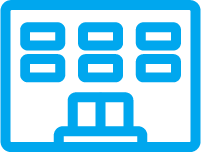 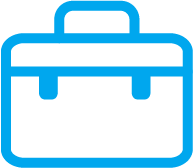 Академическое партнерство (некоммерческое)
Авторизационное партнерство (коммерческое)
Начальное, среднее образование(школы, колледжи)
Высшее образование(вузы)
Дополнительное образование(центры повышения квалификации)
Учебные центры, имеющие лицензию на образовательную деятельность
<номер>
Как выбрать тип партнерства
Государственное учреждение основного, профессионального или дополнительного образования
Нет
Да
НКО, частное образовательное учреждение
Тип учреждения
В какую программу встраивается МойОфис
Учебный центр, коммерческая онлайн-школа, сервис-агрегатор курсов, центр компетенций
Основную
Дополнительную
Оплачивают ли слушатели курс?
Оплачивают ли слушатели курс?
Особые условия финансирования обучения
Да
Нет
Авторизованное партнерство
Возможны индивидуальные
условия соглашений
Академическое партнерство
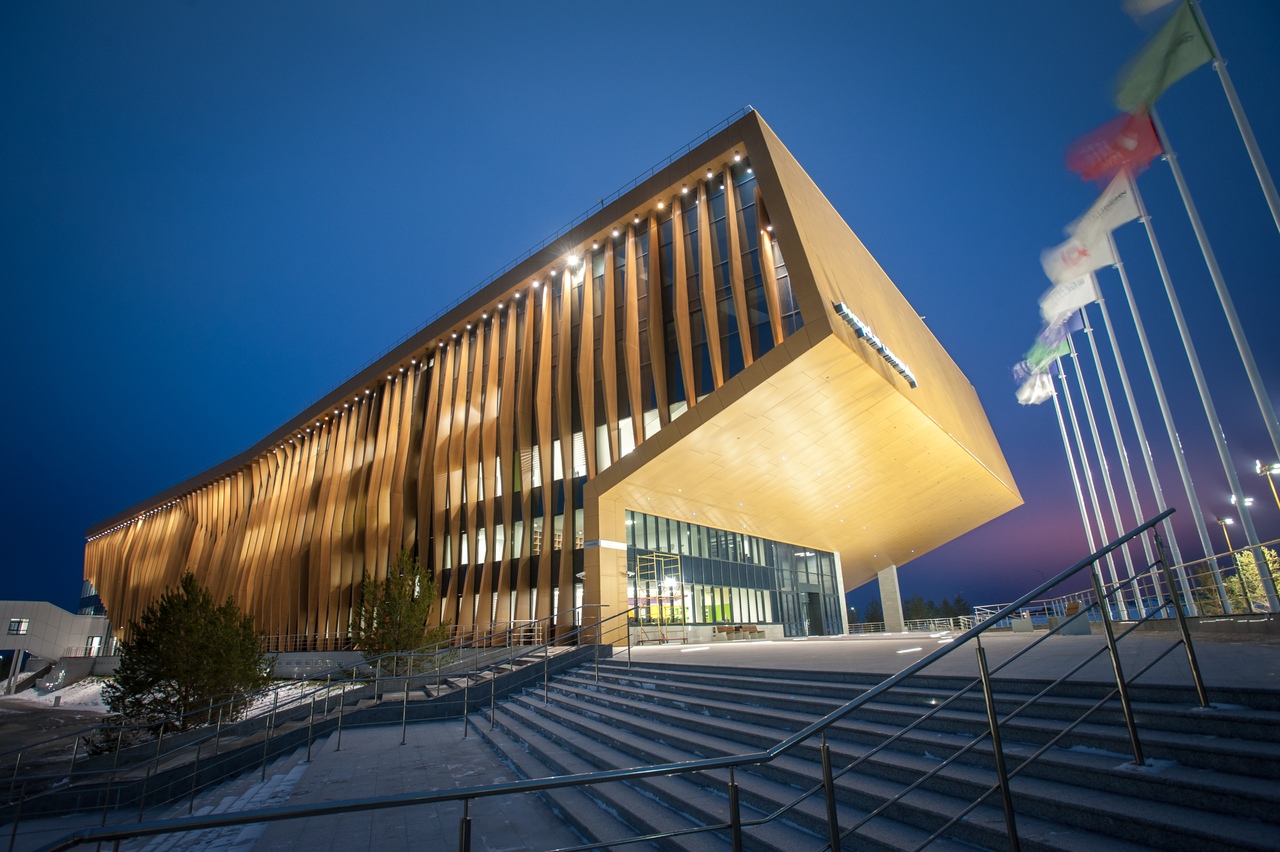 Академическое партнерство
Некоммерческое взаимодействие между организациями
<номер>
Цели
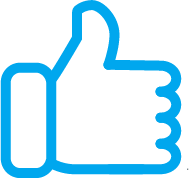 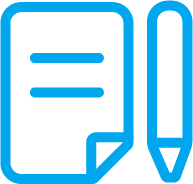 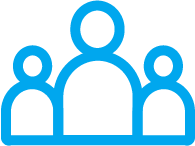 Популяризация МойОфис
Продвижение лучших технологий и практик работы с офисным ПО
Отбор лучших кадровв резерв
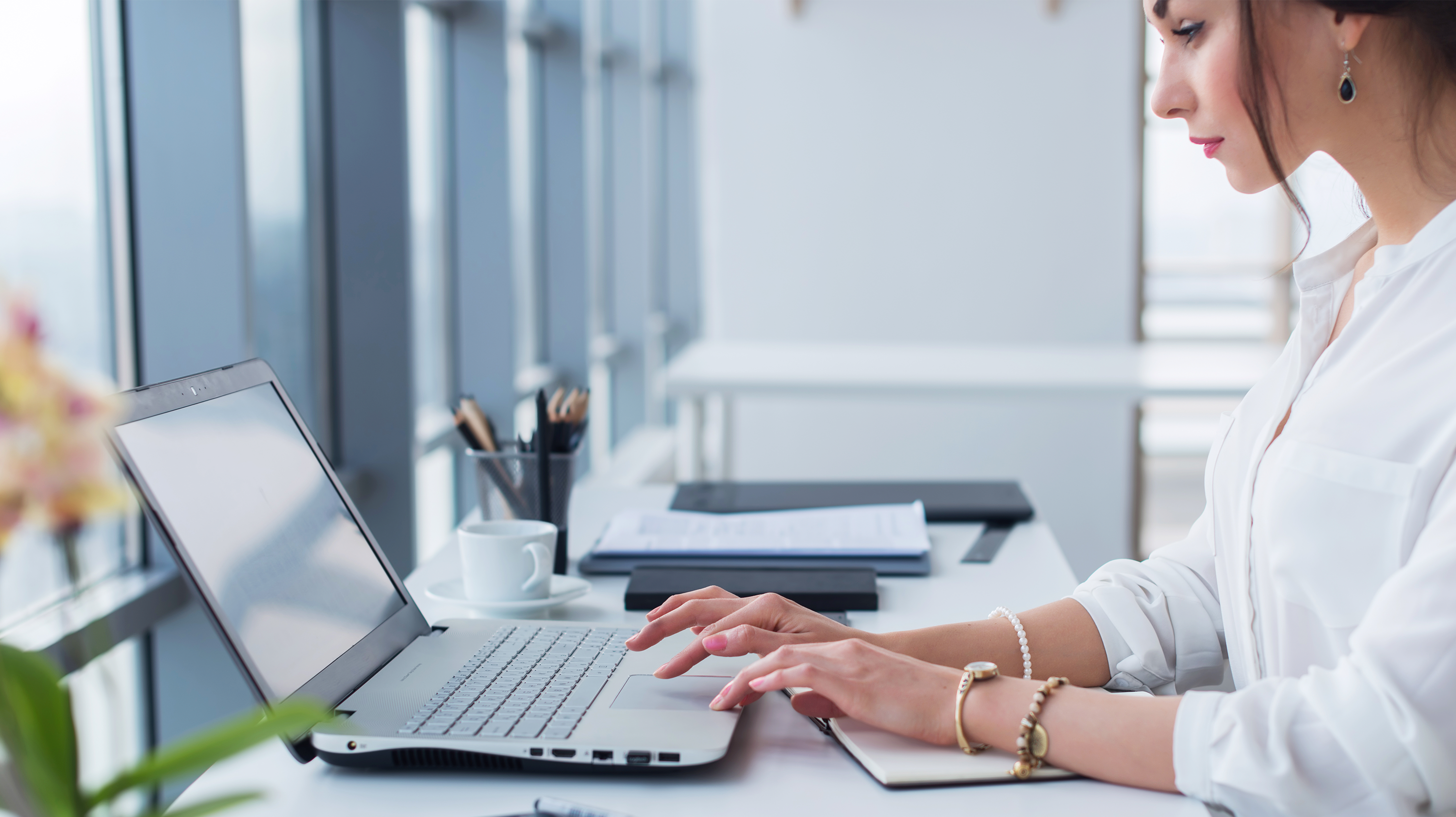 <номер>
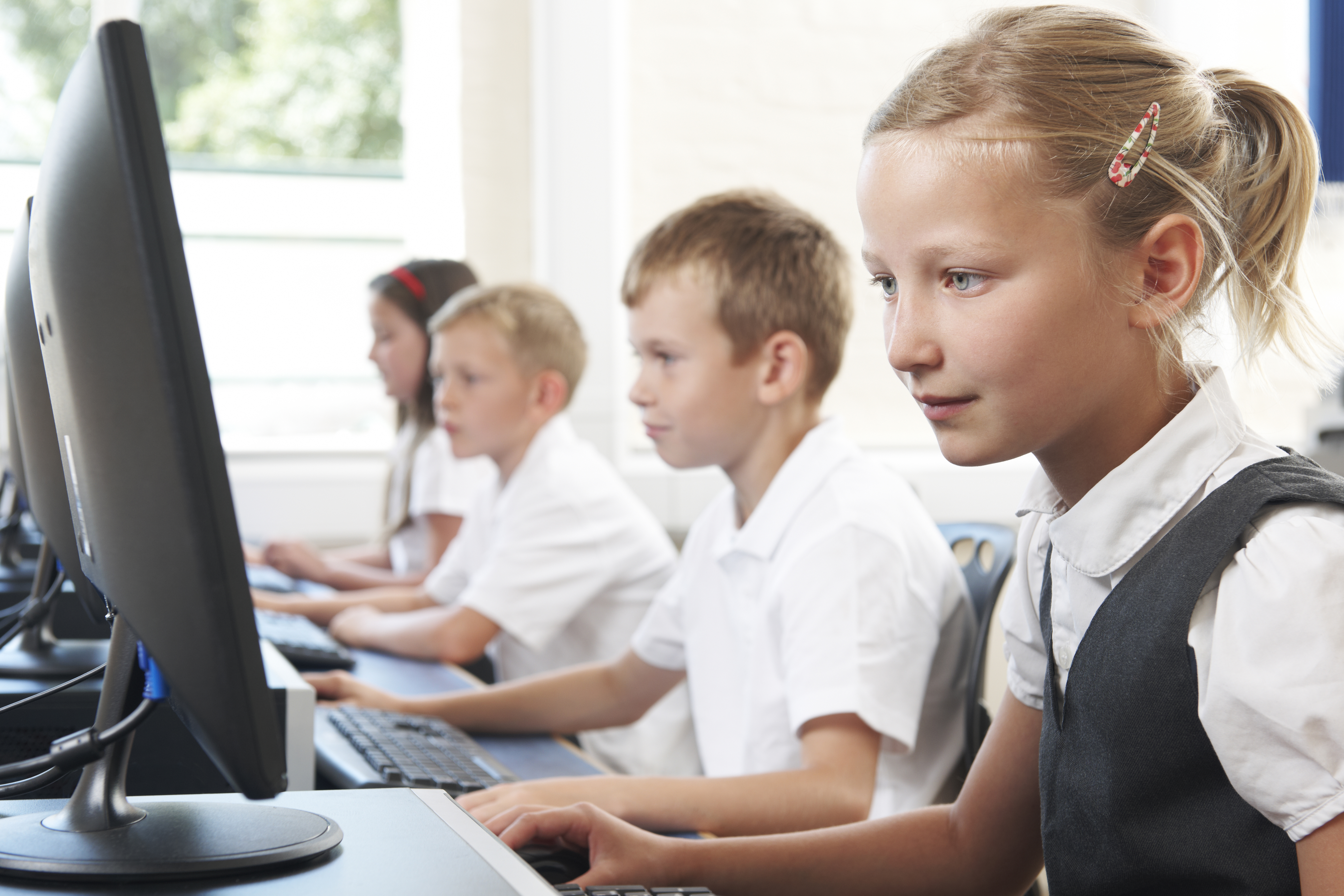 Пути достижения
Включение курсов по работе с МойОфис в учебную программу образовательных организаций
Проведение мастер-классов по лучшим практикам использования офисного ПО
Совместные исследовательские проекты со школьникамии студентами (дипломы, курсовые, диссертации)
Участие в тематических мероприятиях образовательной среды
Включение в кадровый резерв лучших участников практик, стажировок и прочих мероприятий
<номер>
С чего начать?
Три простых шага к программе академического партнерства
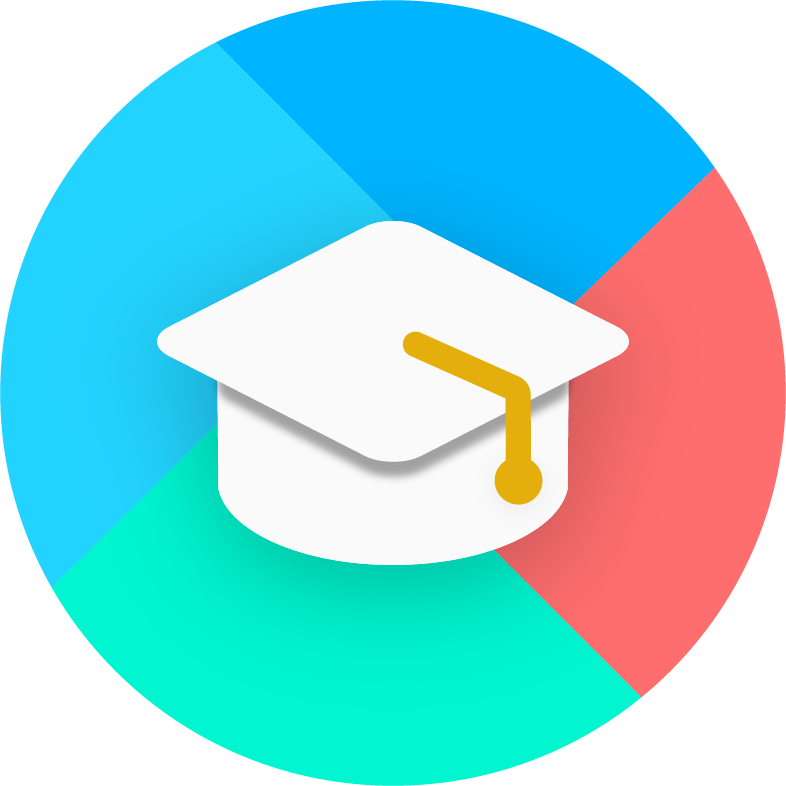 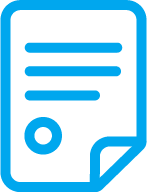 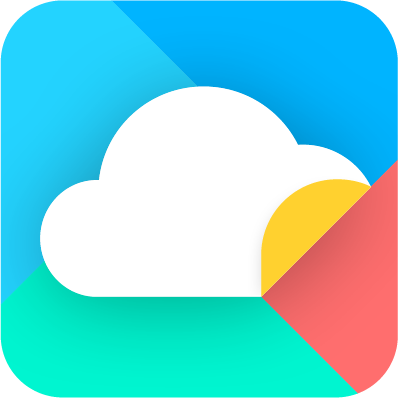 3
2
1
Скачать или приобрести ПО
Наличие лицензионного сертификата или договора
Начать преподавать с использованием МойОфис
Наличие сценария урока или рабочей программы дисциплины
Заключить соглашение об академическом партнерстве
Активное взаимодействие и дополнительная поддержка от вендора
Дорожная карта сотрудничества
1
2
3
4
Академический партнер
по инженерному направлению
Академический партнер
Использование
Преподавание
Этап
Бесплатные инструктажи
Учебные материалы в открытом доступе
Возможность сертификации «Пользователь МойОфис»
Мастер-класс / специальный инструктаж индивидуально для ОО
Методическая поддержка в разработке программ
Возможность сертификации «Преподаватель МойОфис»
«МойОфис Стандартный» на комп. класс - не более 20 лицензий
Возможность пользовательской сертификации для преподавателей и учащихся
Маркетинговые материалы 
Экскурсии в офис вендора 
Совместные мероприятия
Возможность прохождения практик / стажировок по итогам теста и собеседования для успешных старшеклассников / студентов (онлайн или очно)
Обучение 1 преподавателя по инженерному курсу бесплатно.
Методическая поддержка по встраиванию материалов инженерного курса в учебный процесс.
Предоставление сборок «МойОфис Частное Облако» для проведения практических занятий.
Возможность инженерной сертификации для преподавателей и учащихся
Совместная разработка тематик курсовых и дипломных проектов
Возможность совместных научно-технических разработок с выходом на гранты
Специальные цены на покупку любого ПО
Преимущества
<номер>
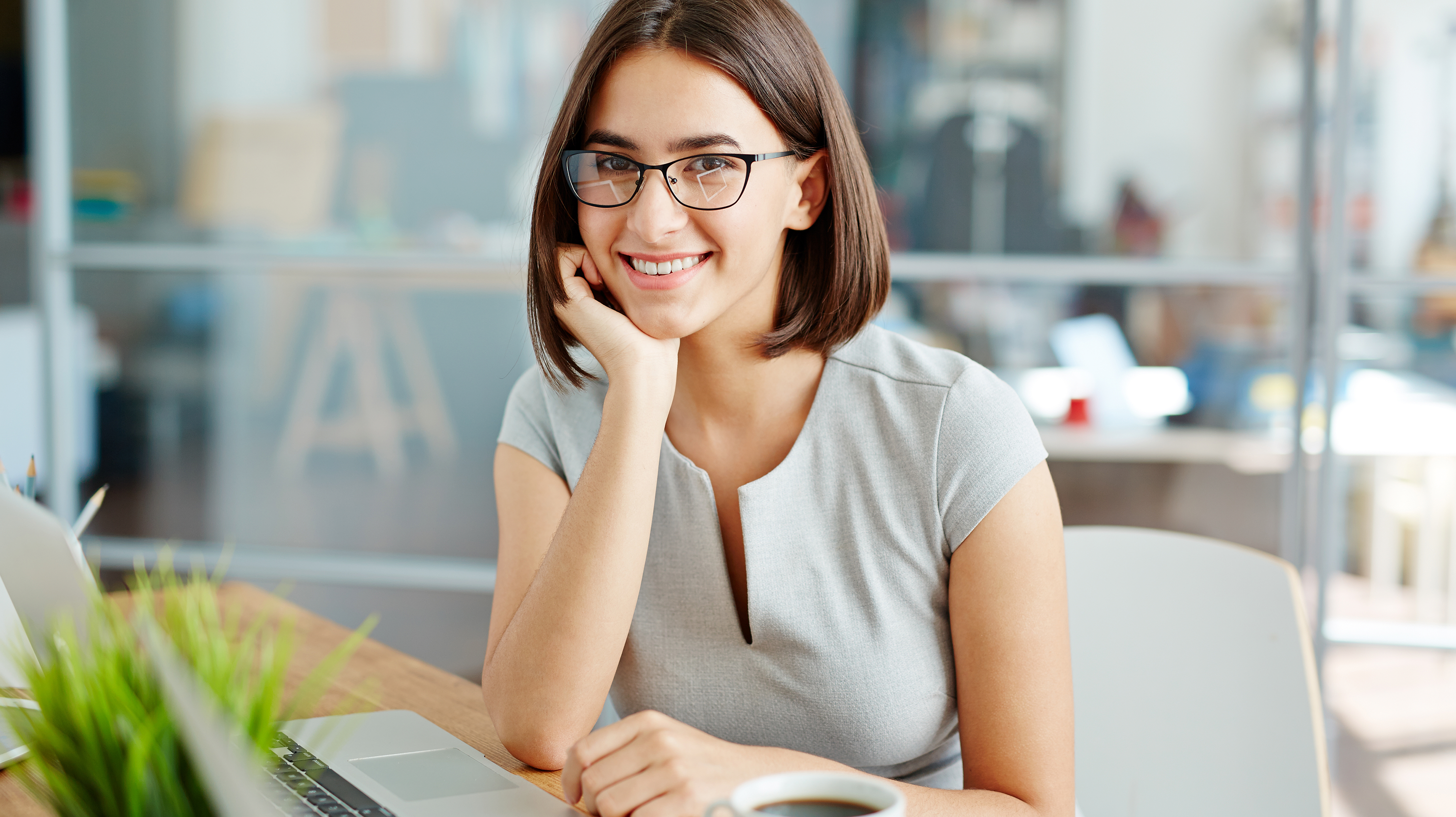 Преимущества для образовательных организаций
Повышение компетенций по работес отечественным ПО
Обновление основной и дополнительных образовательных программ с учетом современных требований рынка труда
Практические задачи напрямую от потенциальных работодателей
Независимая оценка компетенций преподавателей и учащихся
Повышение эффективности текущих внутренних процессов с помощью современных информационных технологий
<номер>
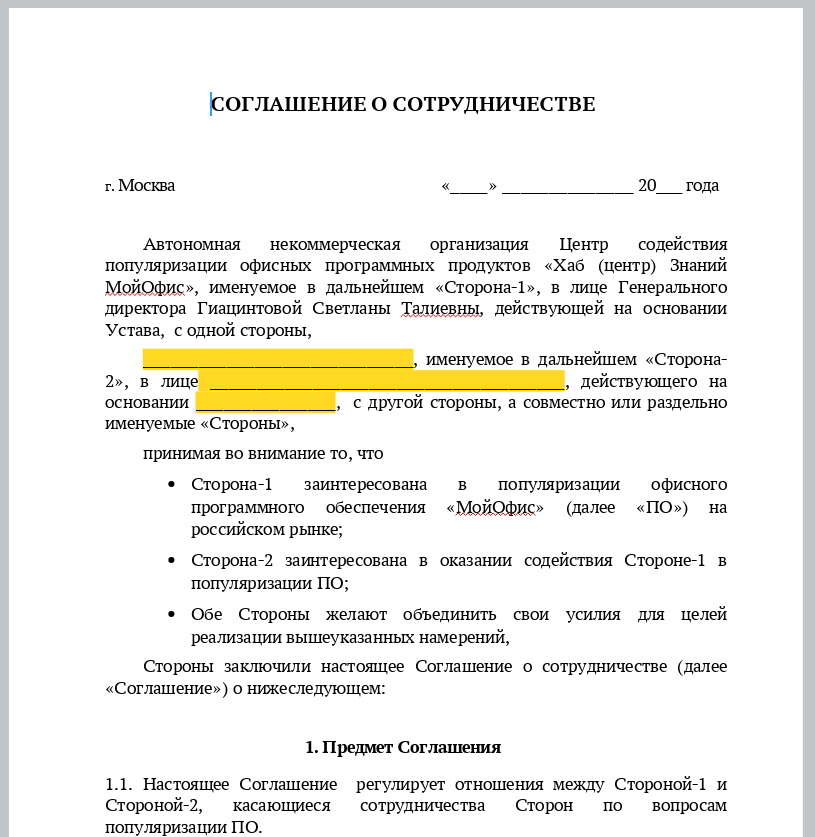 Подтверждающие документы
Лицензионный сертификат на использование ПО МойОфис
Соглашение об академическом сотрудничестве
Сертификаты об участии в академической программе и отдельных мероприятиях
Дополнительные бонусы наиболее эффективным партнерам (табличка «Академический партнер МойОфис», благодарственные и рекомендательные письма)
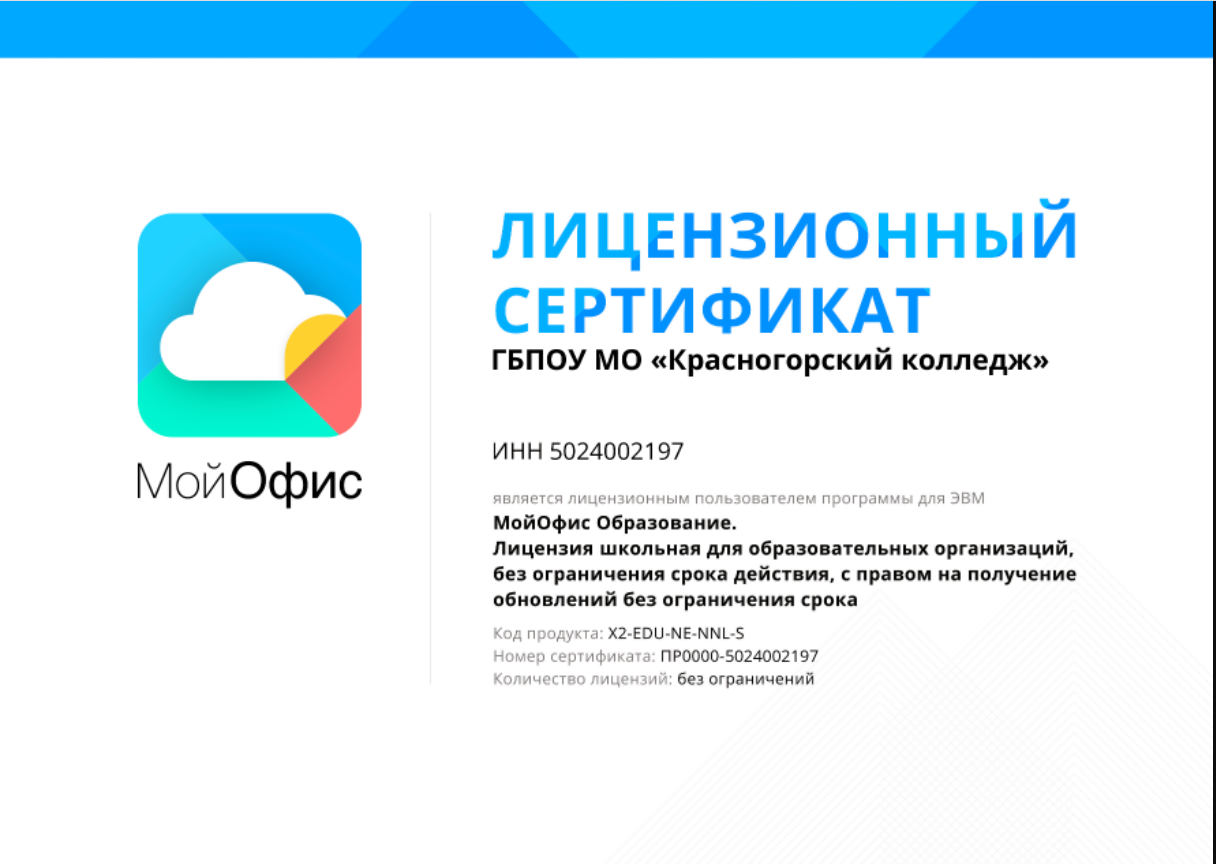 Наименование организации
ИНН организации
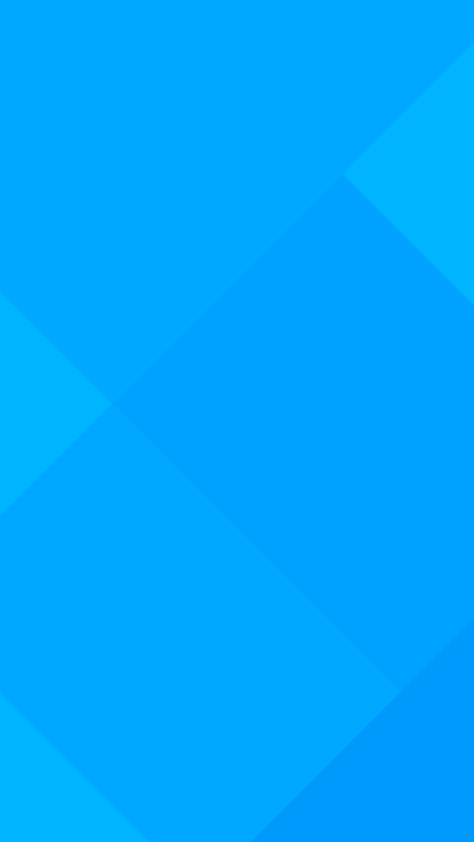 Права и обязанности сторон
Хаб Знаний
Особые условия предоставления / приобретения ПО;
Бесплатные инструктажи для преподавателей и сотрудников;
Дополнительные обучающие и методические материалы;
Информационная и маркетинговая поддержка партнера
Поддержка команды Хаб Знаний по вопросам использования и администрирования продуктов для преподавателей и сотрудников:
contact@myofficehub.ru
Чат преподавателей МойОфис: https://clck.ru/reY3W
Специальные условия сертификации преподавателей и студентов
Возможность прохождения производственной практики на базе МойОфис (при наличии задач, при условии прохождения предварительного тестирования и / или собеседования)
Другая информационная, маркетинговая и академическая поддержка (по запросу)
Академический партнер
Совместная разработка рабочих программ по дисциплинам
Участие в разработке наглядных пособий и материалов
Размещение на сайте, в рассылках и соцсетях информации о совместных мероприятиях и активностях
Организационная поддержка совместных мероприятий 
Предоставление информации по запросу (количество обученных учащихся, статистика по проведенным мероприятиям, отзывы преподавателей и учащихся о проводимых активностях, ход работы внутреннего helpdesk по работе с МойОфис (при наличии), в т.ч. часто возникающие запросы пользователей).
Другая информационная, маркетинговая и академическая поддержка (по запросу)
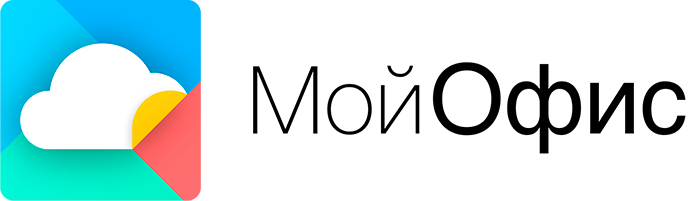 <номер>
myofficehub.ru
Узнайте больше о нас или свяжитесьс нами для уточнения всех вопросов.
contact@myofficehub.ru
7-499-709-70-32